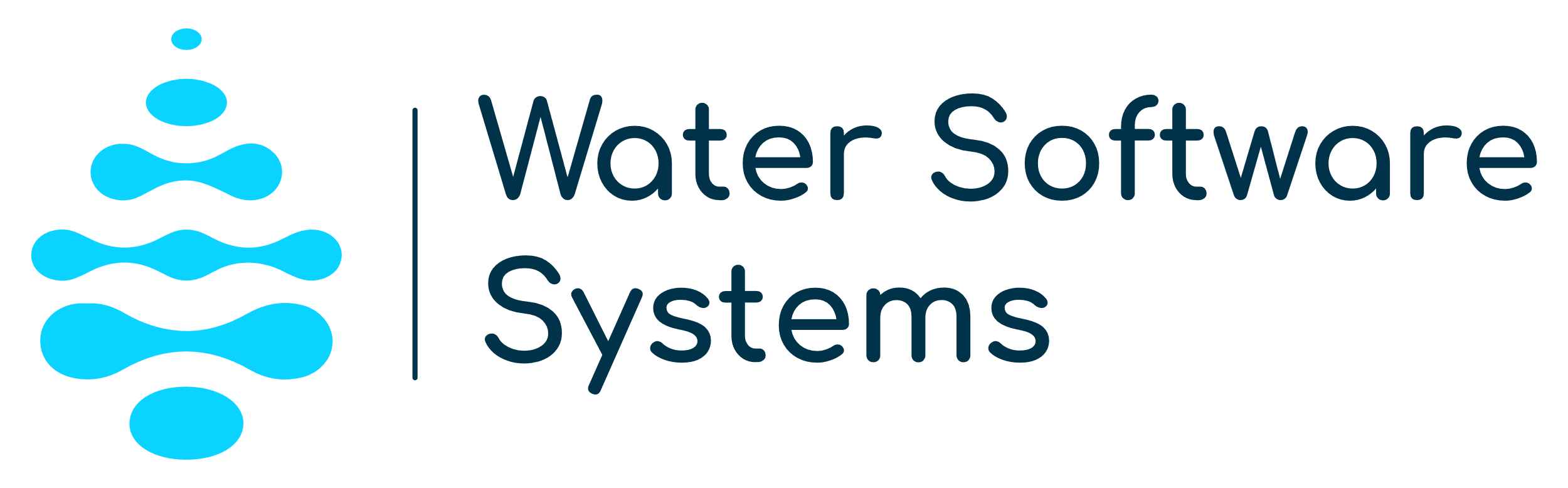 “We provide AI-powered software to water companies for quicker and cheaper leakage detection.”
[Speaker Notes: Good morning everyone today I have the pleasure of representing Kegong Diao to introduce Water Software systems and E-favor 



We operate on a subscription –based model and also offer training and consultancy services 
particularly for water leakage management.]
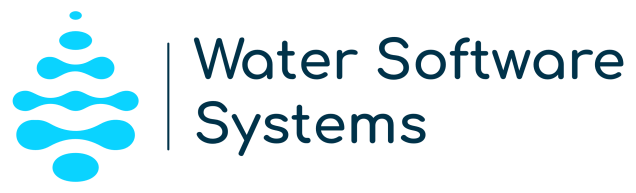 What’s the problem with water leaks?
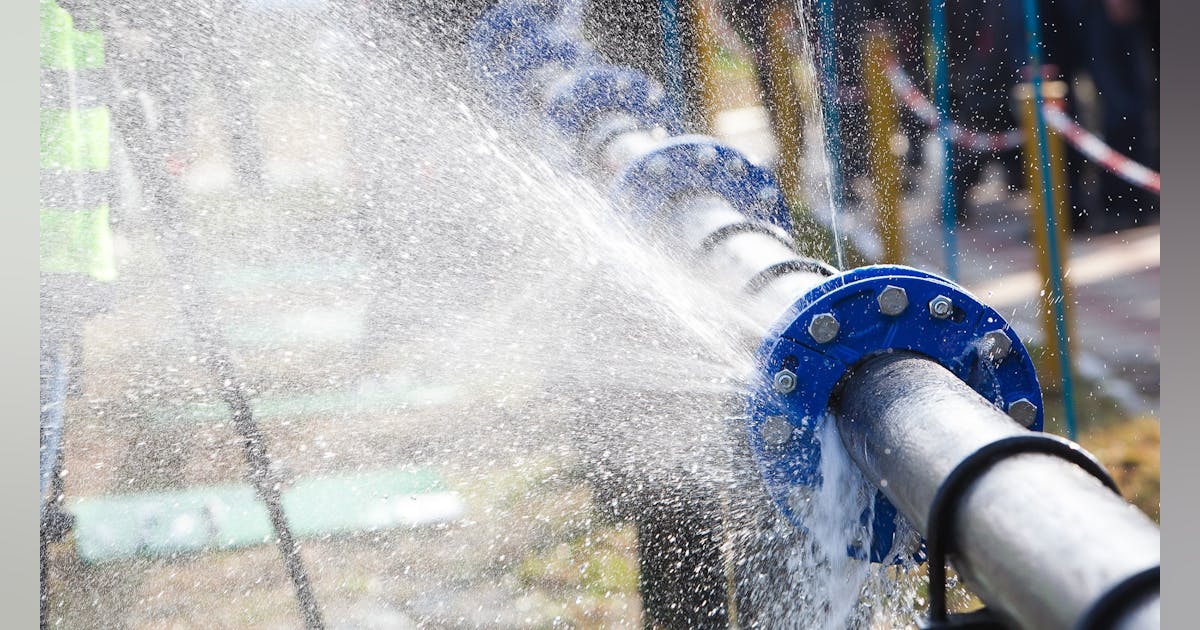 £ 3.1 billion litres of water lost every day in England and Wales

Water company fined £300 m plus additional penalties
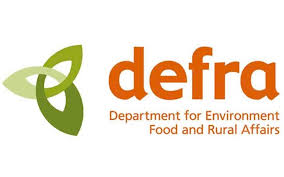 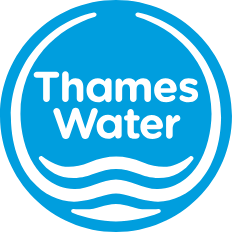 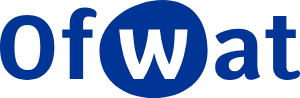 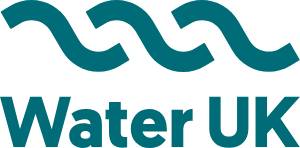 “Over 95% of leaks are never seen by customers.”
“We have set a challenge to water companies to cut leakage between 2020-25 by enough to serve 6 major cities…
“Climate change is increasing the risk of leaks
“Water Demand Target under the Environment Act 2021 to reduce leakage by 31.3% by 2037.”
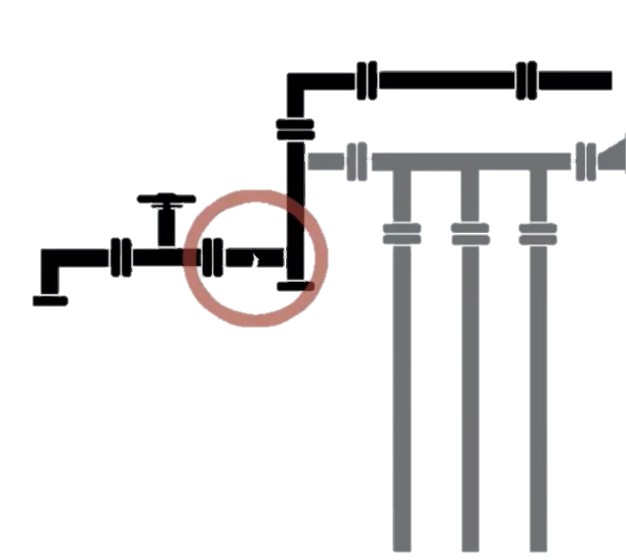 [Speaker Notes: Leakage results in significant water loss and penalties for water companies. This is why both authorities and water companies are committed to reducing leakage.]
Why Now?
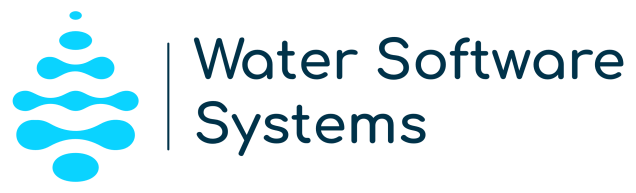 UK Water Utility Companies are required to:
Triple the rate of leakage reduction by 2030
Leakage Routemap to 2050 (National Infrastructure Commission)

International:
EU: Report leakage level to European Commission by early 2026
China: Targeting at leakage rate <= 10%
[Speaker Notes: For instance, water companies are required to reduce the leakage rate by one-third by 2030, and similar regulations apply to their international counterparts.]
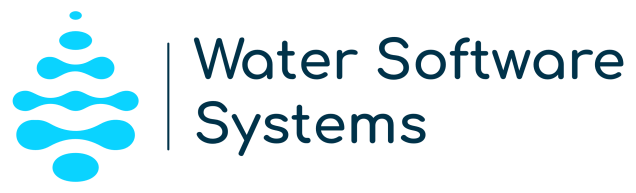 Our solution
Provide information to localise water leaks with minimised intrusions.
(Improved user interface)
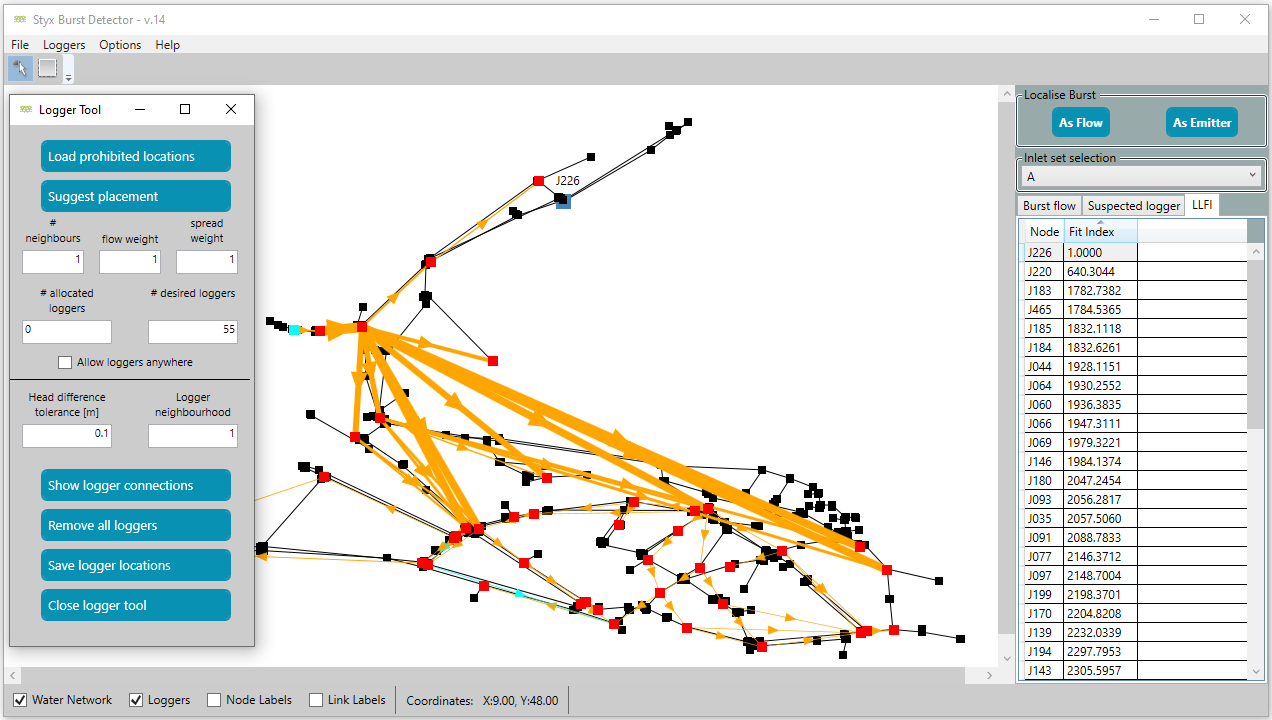 1. Logger placement planning & Data collection
2. Identify suspected logger(s)
3. Identify region where the leak locates
4. Localise the leak point
Region where the leak locates
Logger
Node
Logger interactions
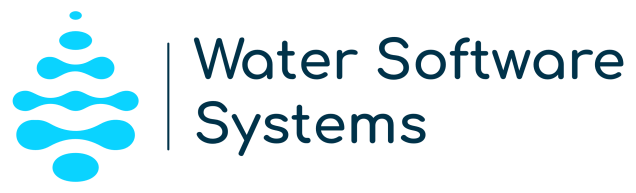 Our solution
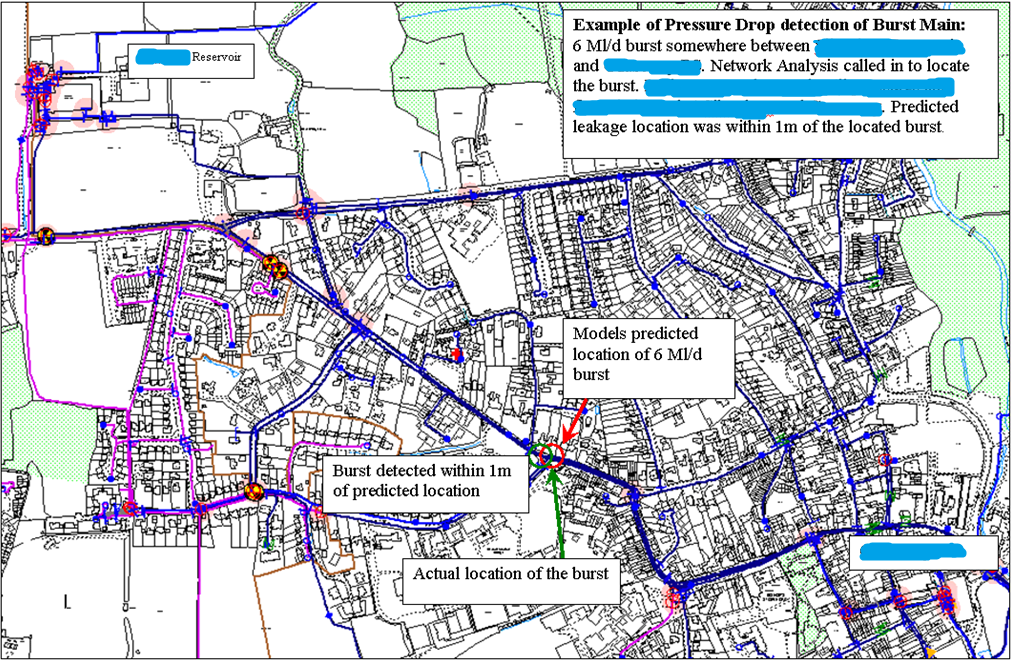 Successfully applied in UK Since 2010.
100% success rate.
Detect large range of leak flows, 0.57L/s—69.0L/s.
90 leaks detected in a year.
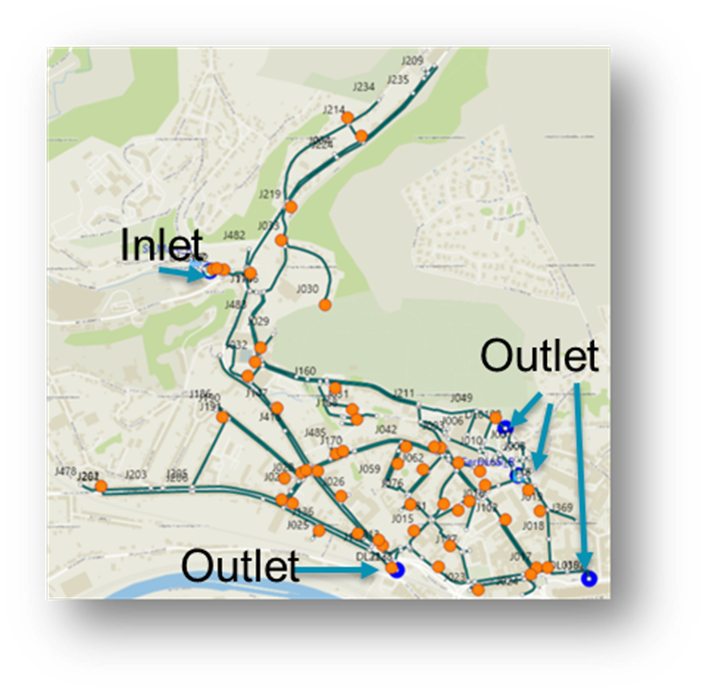 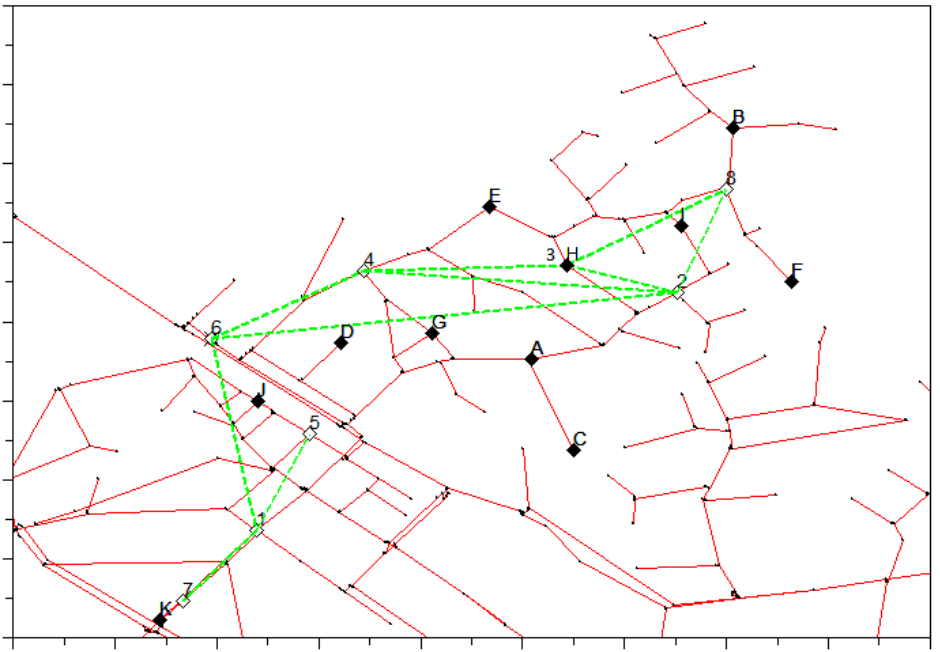 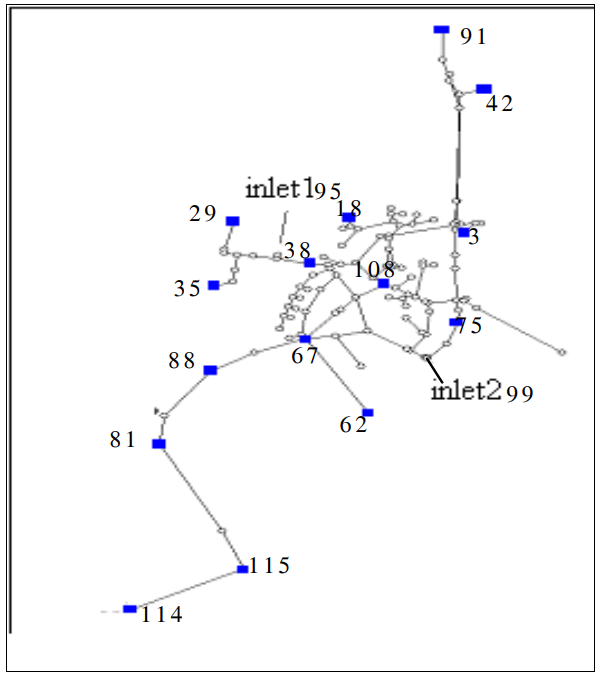 [Speaker Notes: Our solution is a software called E-Favor, which provides crucial information to water companies to localize leaks in their networks with minimal disruption. E-Favor uses hydraulic models and analyzes data from sensors to pinpoint leak locations. 

It has been proven to significantly reduce the time needed for leak detection and can identify leaks that other technologies cannot.



What is the true cost of water leakage?
Water leakage poses a multifaceted challenge to the water industry, impacting various aspects ranging from economic costs to environmental sustainability. Understanding these ramifications underscores the urgency of effective leak detection and reduction strategies.

Economic Costs:
Infrastructure Repair and Replacement: Constant water leakage puts a strain on infrastructure, leading to increased repair and replacement costs for pipes, valves, and other components of the water distribution network.
Revenue Loss: Unaccounted-for water due to leakage directly translates to revenue loss for water providers. As water is a finite resource, the financial implications are substantial, affecting the industry’s overall economic viability.

Environmental Impact:
Ecosystem Disruption: Water leakage can lead to changes in local ecosystems, affecting plant and animal life dependent on water sources. Prolonged leakage may disrupt natural habitats, potentially causing irreversible damage.
Energy Consumption: The energy required to pump, treat, and distribute water is significant. When leakage occurs, additional energy is expended to compensate for the lost water, contributing to increased carbon emissions and environmental degradation.

Resource Scarcity:
Water Scarcity: In regions already facing water scarcity, every drop counts. Water leakage exacerbates scarcity concerns, intensifying competition for available resources and necessitating more sustainable water management practices.
Impact on Agriculture: Agriculture relies heavily on water availability. Pervasive leakage can compromise irrigation systems, affecting crop yields and food production.

Public Perception and Trust:
Customer Confidence: Frequent water leaks can erode public confidence in water providers. Customers may become disillusioned due to service interruptions, water quality concerns, and the perceived inefficiency of the water supply system.
Regulatory Compliance: Water providers must comply with strict regulations regarding water conservation and leakage reduction. Failure to meet these standards can result in penalties and further financial strain.

Operational Efficiency:
System Reliability: A water distribution system plagued by leaks is less reliable and efficient. Sustaining optimal pressure levels becomes challenging, leading to potential service disruptions and operational inefficiencies.
Emergency Response: Large-scale leaks can trigger emergency responses, diverting resources and attention from routine maintenance and system improvements.

Social Responsibility:
Community Impact: Water scarcity and environmental degradation affect communities, particularly vulnerable populations. Water providers have a social responsibility to address leakage issues for the well-being of the communities they serve.]
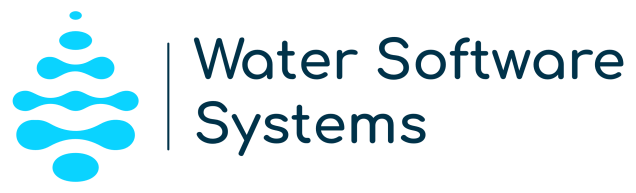 The Team
Technology & Management
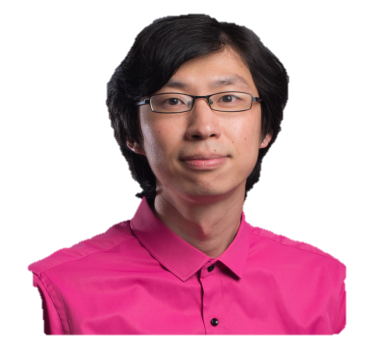 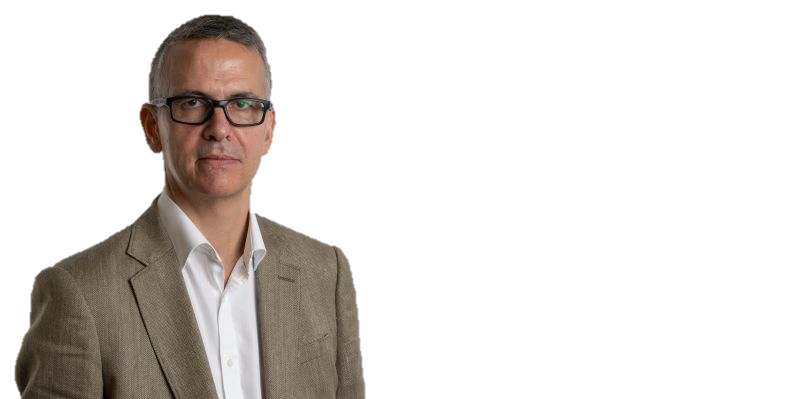 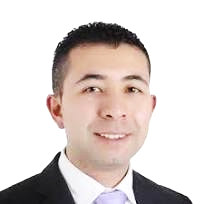 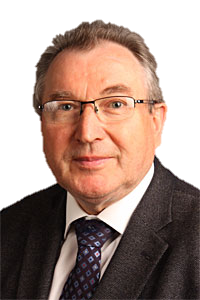 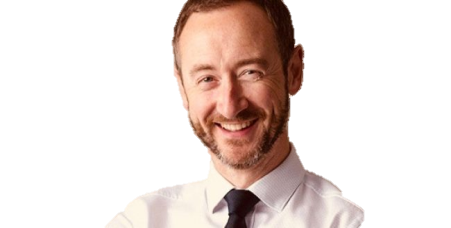 Jim 
Willis
Héctor Duque

Research Development
Phil Webster
Bogumil Ulanicki
Dr. Kegong Diao
Business strategy
Utility relationship & Digital product development
Technology mentor
Project Lead
[Speaker Notes: We have formed a diverse team with expertise in various areas such as:
Utility… maker
Business … adviser
Students

In addition, we are supported by both internal mentors and external industry experts]
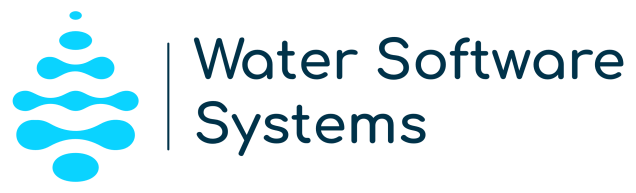 The Market
Target at £ 1 Million 
(for Software system)
water companies: UK, EU, China
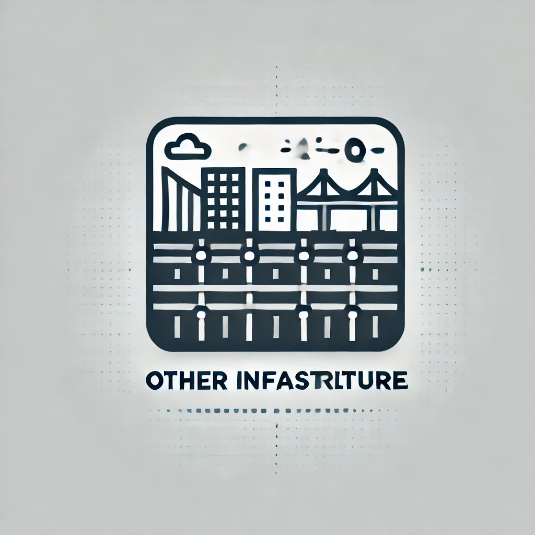 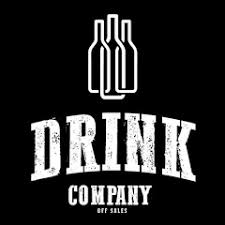 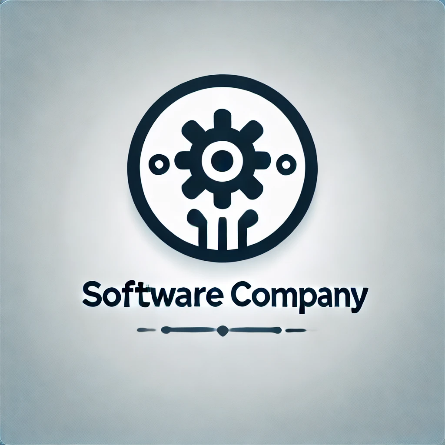 The global Water Leak Detection Systems market size: £ 1 Billion (2028)
Competition
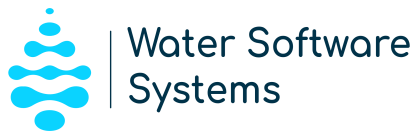 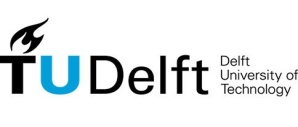 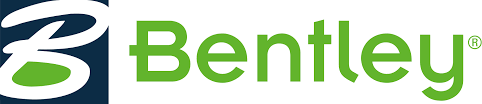 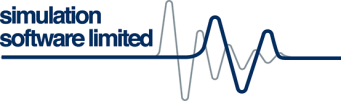 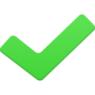 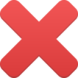 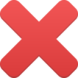 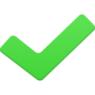 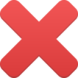 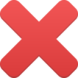 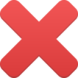 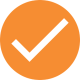 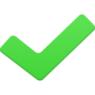 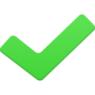 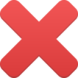 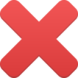 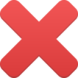 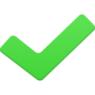 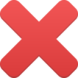 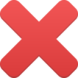 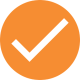 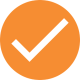 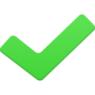 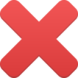 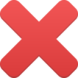 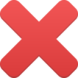 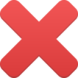 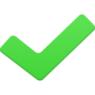 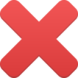 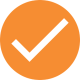 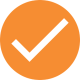 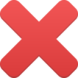 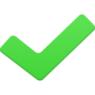 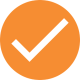 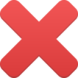 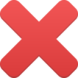 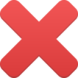 [Speaker Notes: Of course, there are competitors, however, E-favor has a unique advantage. It has a 100% accuracy rate with no randomness in its results. 

Many of our competitors are interested in collaborating with us rather than competing


Additionally, we are the only company with a clear record of customer growth.]
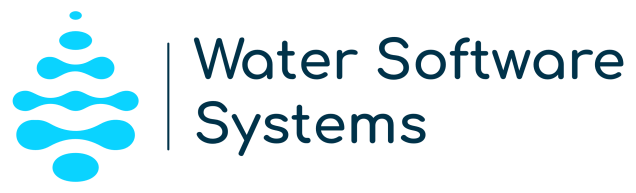 Traction
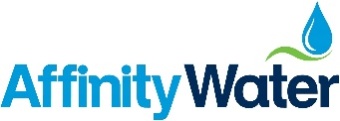 New partnership:
Two consultancy projects for SWDE, Belgium
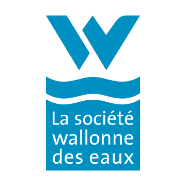 Technical verification with the largest water-only supplier in the UK
2020-2022
2023-2024
2017-2019
2012-2016
2011
2012
Three external grants for further development & knowledge transfer
Internal investments:
£8000
Build reputation:
Two consultancy projects in Sri Lanka and China

Internal investment £13,400
The birth of E-Favor
TRL4     →     TRL 7
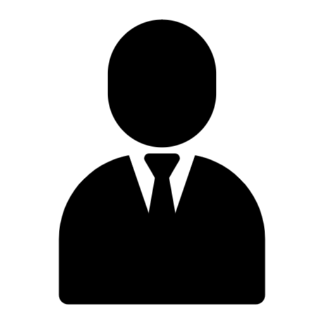 British Academy, 

British Council 

The Federal Ministry of Agriculture, Forestry, Regions and Water Management, Austria
So far we've had 100% success with the e-Favor method. Rolling out it from 30 regions to 100 regions! 
Save 400m3 water per leak point per year. 
£72k/year savings with 90 bursts per year
[Speaker Notes: Founded in 2011,  we worked with the largest water supply company in the UK, achieving technical verification and reaching TRL7.

This demonstrates our 100% success rate. Since then, we have built our reputation through consulting projects and received both internal and external funding, including several grants for further development]
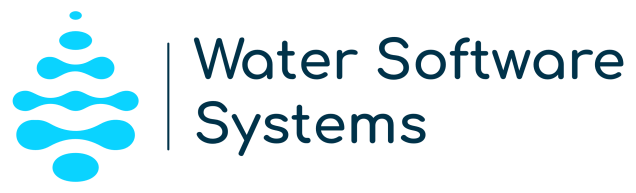 Business Model
A software licence-based service package for the UK and international markets (UK -> EU -> China -> Worldwide).
Software licence to water companies
£15,000 per year (with reference from other products)

£20,000 per two years.

Inclusive of Software upgrade, maintenance and training.

Pay per use (other clients, e.g. councils, landlords, researchers)
Income sources
[Speaker Notes: Our business model primarily relies on software licensing, complemented by paid training and consultancy.

Starting in the UK, we aim to expand worldwide]
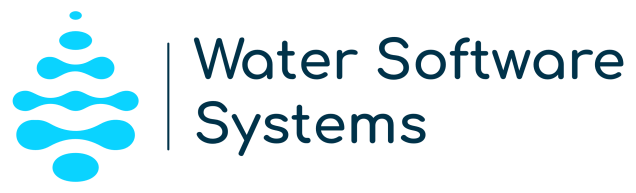 Revenue growth
[Speaker Notes: We are very modest in, 10 times * 2-3 million

With this conservative estimation, we expect to reach half a million in revenue within three years.]
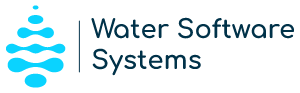 Progress
Substantial progress has been made via the VentureVersity Fund:
Invited meetings with
     A major UK water company 
     International drink company
     Jacobs
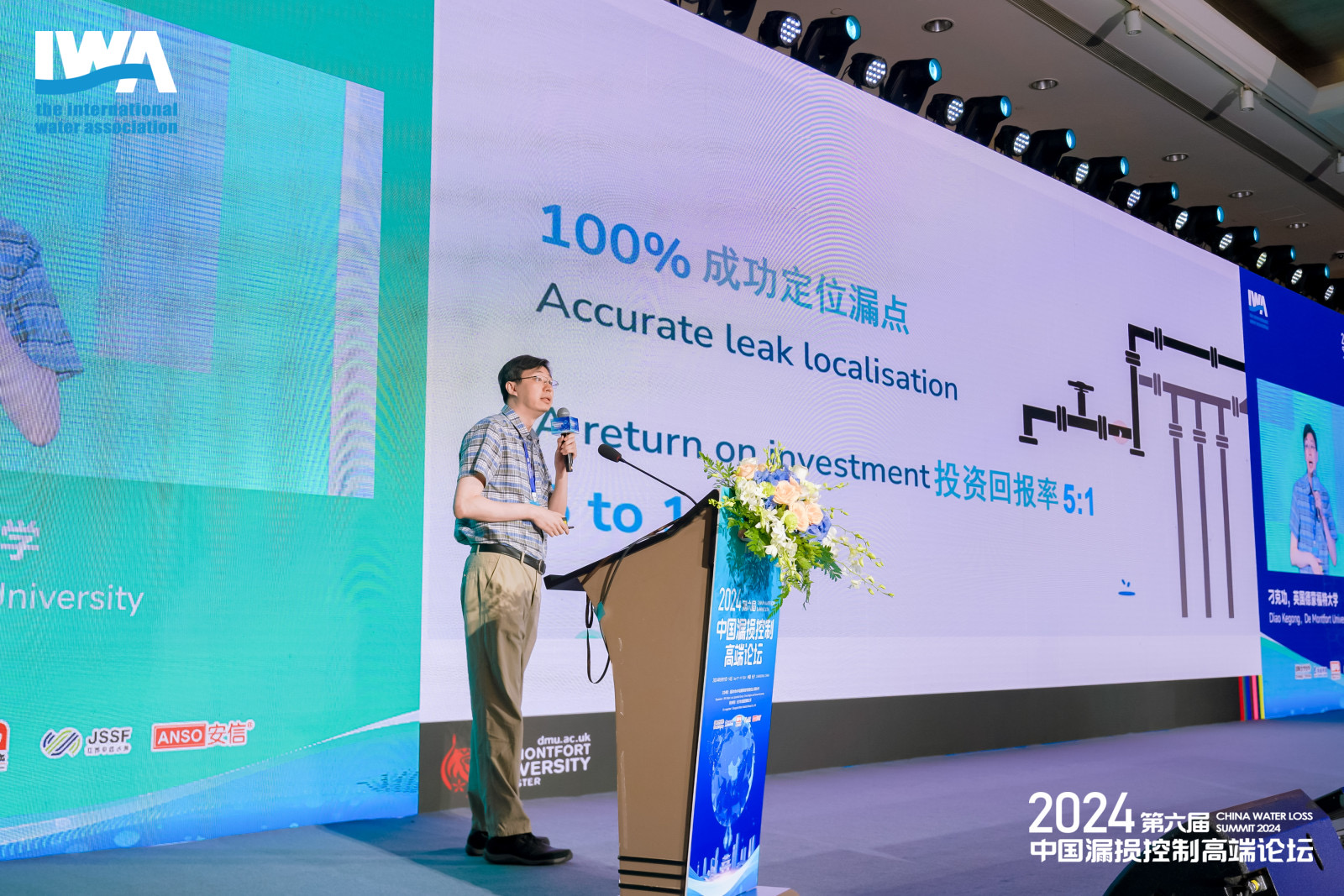 Four grant applications (e.g. EU Horizon Europe )
10+ new potential customers developed
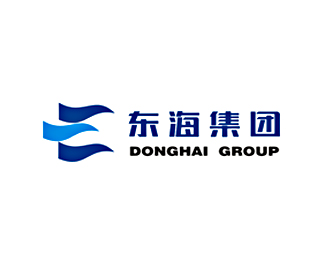 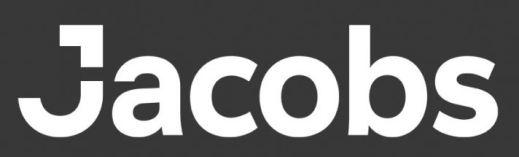 [Speaker Notes: Thanks to the VentureVersity grant,  we’ve made substantial progress. By attending various industry events we have been approached by over 10 potential customers, including water companies, water meter suppliers, and consulting firms, all interested in consultancy and feasibility study.]
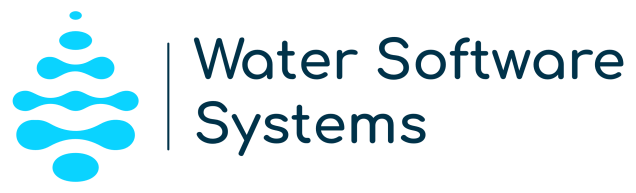 Investment Ask
•£65,000/yr.: For hiring an exclusive business development manager 

•£70,000/yr.: For a Research Fellow with strong programming skills 

•£15,000/yr.: For running an Agency in China 

 
Return of Investment: 5 to 1 

• Follow-on investment: Business expansion including Agency in the EU
[Speaker Notes: We’ve also improved E-Favor's software capabilities,
 enhanced its user interface, 
and created promotional materials, such as the video we’ll show you today.]
Thanks for your attention!
Dr Kegong Diao
Senior Lecturer in Engineering and Sustainable Development
kegong.diao@dmu.ac.uk
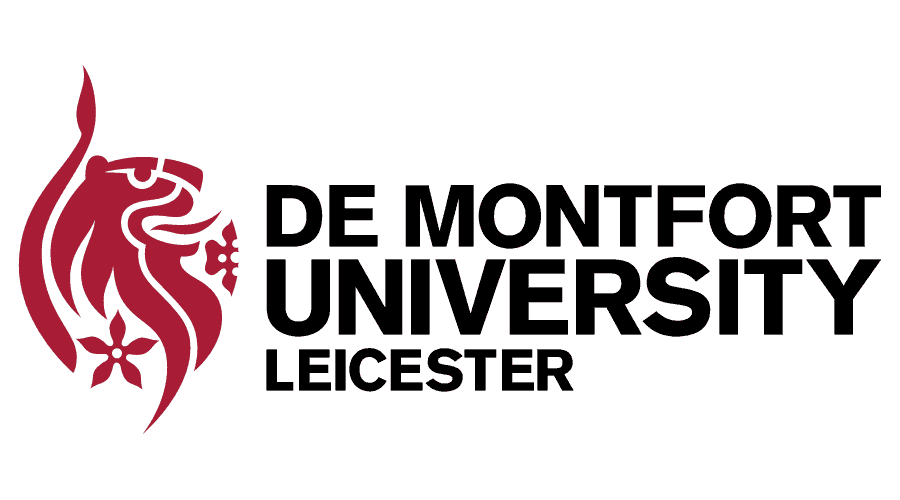 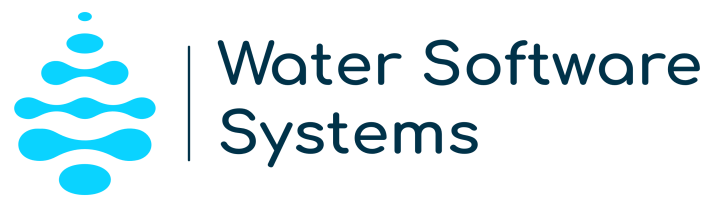